郑州市支持制造业高质量发展若干政策解读
郑州市工业和信息化局
工业经济运行监测协调办公室
                                                                  2021年7月
政策申报依据
本次项目申报依据文件：
（一）《郑州市人民政府关于印发郑州市支持制造业高质量发展若干政策的通知》（郑政〔2020〕20号）；
（二）《中共郑州市委办公厅 郑州市人民政府办公厅关于印发郑州市制造业高质量发展三年行动计划（2020-2022）的通知》（郑办〔2020〕2号）；
（三）《郑州市人民政府办公厅关于印发郑州市工业企业分类综合评价实施办法的通知》（郑政办〔2020〕10号）。

本政策采取后补助形式。本次政策申报范围为2020年1月1日至12月31日符合条件的企业。
企业咨询方式 ·网站咨询
企业咨询方式 ·网站咨询
申报通知解读
一、申报条件
二、申报程序
三、申报要求
一、申报条件
（一）在郑州市内登记注册、纳税，具有独立法人资格（企业上云服务商除外）。
三个条件：登记注册、纳税、独立法人（和去年相比，放宽了申报主体范围）
        
（二）申报项目符合政策支持范围和支持重点。
（三）企业生产经营状况正常。 
（四）纳入郑州市工业企业“亩均论英雄”综合评价范围，结果为A类、B类的企业，C类企业限报智能化、绿色化改造提升类政策。
一、申报条件
两种情况：
1.纳入评价范围的：A类B类可以申报。
C类限报
D类不支持
因评未评的不能申报。
2.不纳入评价范围的可以申报：1.采矿、供电、供气、供热、供水、垃圾污水处理企业；2.投产未满两年的新办工业企业。
亩均论英雄综合评价，是区县部门审核的重要内容，要对所有企业评价等级进行标注，对不纳入评价范围的原因写清楚。
一、申报条件
（五）企业近3年在申请财政扶持资金时没有发生弄虚作假行为，企业在“信用中国”（http://www.creditchina.gov.cn/）没有被列入“失信被执行人”和“重大税收违法案件当事人”名单。

与去年的变化：由企业提交自评，变为区县部门审核，可通过网站查询  、致函当地信用中心查询。

市信用中心联系电话：67183990
（六）企业须纳入省财政经济效益月报系统且按要求报送数据。
与去年的变化：由市级部门核查，变为区县部门审核，依据是企业2021年6月份“上报情况纵览”中数据报送情况。

1.没有纳入系统的，抓紧时间向所在县区财政部门申请；
2.已纳入系统的，请仔细自查是否按照要求上报。
二、申报程序
1．企业准备材料：按各区县（市）要求报送工信部门。申报资料统一用A4纸胶印，装订成册，同时报送电子版(PDF扫描版加盖公章）。
2．部门审核。区县（市）工信部门汇总、初审，会同同级财政部门审核。
3．联合上报。区县（市）工信、财政部门联合行文，与审核后的汇总表（附件3）（一式两份）和电子版（U盘报送）一并上报郑州市工信局和郑州市财政局。同时向郑州市工信局报送企业申报材料的纸质版（一式两份，按区县工信部门要求准备）。
4.各区县市工信部门，要高度重视汇总表（附件3），对企业失信行为、亩均论英雄评价等级、财政月报系统逐一比对审核，汇总表是郑州市评审的重要依据。对不在评价范围，没有评价等级的企业，要逐企业列明原因。
三、申报要求
（一）申报单位要严格按照有关规定，如实申报相关资料。填报的任何数据要有依据。如有弄虚作假、骗取制造强市奖补专项资金等违规行为的，除收回奖补资金外，取消该企业三年内申报各类资金项目的资格。构成犯罪的，移交司法机关依法追究责任。
要填写附件中表3 （信用承诺书），承诺单位要加盖公章，同时法定代表人要签字。
三、申报要求
（二）同一企业同一个项目只能申报一项奖补，按就高原则执行，已获得国家、省级财政资金支持的，不得重复申报（市级配套资金、明确规定按照上级奖补标准给予一定比例奖补的项目除外）。
与去年变化：放宽了范围，以试点示范为例。
受理时间、方式、地点
市工信局集中受理各区县（市）联合申报，其他时间、地点不接受材料申报

集中受理申报时间：2021年8月18日至8月20日
（企业按各区县工信部门通知要求报送材料）

集中受理申报地址：郑州市工业和信息化局第二会议室（互助路73号市委北院2号楼3楼）
申报细则主要内容
共支持6个方面（新兴产业培育、做大做强企业、支持项目建设、创新试点示范、提升质量建设、加快数字化转型），29个支持方向类别。

其中政策第4条“支持高成长性企业倍增发展”（2020年主营对2017主营倍增）、第19条“支持工业大脑和工业互联网平台建设”和第20条“支持企业上云接链”中“支持企业接链”条款，本次不进行申报。第10条、第12条中有关军民融合类奖补政策申报另行通知。
以战略性新兴企业扩大规模奖励为例 （支持类别 1）
（一）政策标准 
2020年企业主营业务收入首次突破5亿元给予50万元一次性奖励；突破10亿元给予100万元的一次性奖励。

战略性新兴产业是指：新一代信息技术、新能源及智能网联汽车、高端装备制造、新型材料、生物医药、节能环保等产业。

2020年度企业主营业务收入，不是营业收入。

首次突破是指政策执行期内企业第一次达到奖励标准。
战略性新兴企业扩大规模奖励 （支持类别 1）
（二）申报材料

除申报表、营业执照、信用证明三个通用材料外，要提交经会计师事务所审计的2020年度审计报告（带验证码或防伪标识）

所有需要审计报告的要求一样

委托省内会计师事务所审计的必须带验证码，委托省外会计师事务所审计的要防伪标识。
填报申报表的几点说明
1. 按照申报细则中规定的企业所提交申报材料的顺序装订。企业填报表1（选择表1-1、1-2、1-3、1-4、1-5、1-6、1-7、1-8中的一项）。表2-表4为通用表格，所有项目填写。
其中表3是信用承诺书，表4是绩效目标申报表（详细填表说明会上传至网站，请注意查看，按照填报说明进行填写，必填项），表5是项目入库证明，投资项目类填写。
2.申报材料包含发票、合同、设备投资的，需附明细表（表6-8）。
3.申报材料中所提供的复印件须加盖企业公章，并注明与原件一致。
4.材料装订成册后加盖企业公章。
市工信局运行办承担政策解读
战略性新兴企业培育奖励（支持类别1）
领军型企业培育奖励（支持类别3）
创新产品销售奖励（支持类别4）
工业企业出口运费补贴（支持类别5）
领军型企业（集团）培育奖励（支持类别 3）
（一）政策标准
  2020年企业主营业务收入首次超过50亿元、100亿元的企业，进行年度表彰，分别给予100万元、200万元的一次性奖励。企业年主营业务收入超100亿元后，每上一个100亿元台阶，给予100万元奖励。
  （二）申报材料
  除两个通用材料外，提供2020年度审计报告
创新产品销售奖励（支持类别4）
（一）政策标准
支持郑州市创新产品目录生产企业进入主导产业和战略性新兴产业供应链条，对采购产品（服务）金额达到300万元以上且无资产关联的采购方企业。给予采购方采购额1%的奖励，单个企业最高奖励100万元。
（二）申报材料
除两个通用材料外，提供：1.供货合同复印件
2.采购产品清单（含产品名称、生产企业名称、数量、金额、发票代码、发票号，参照表6）
工业企业出口运费补贴 (支持类别 5)
（一）政策标准
2020年产品销往“一带一路”沿线及其他重点区域的工业企业，按照运费的20%给予补贴, 单个企业每年最高不超过500万元。
（二）申报材料
除两个通用材料外，提供：企业出口报关单、出口运费发票、运费凭证（按报关单时间顺序一一对应，附发票明细表和报关单明细表，参照表6）。
几个要点
1.放宽了范围，不限制规上，所有工业企业均可。
“一带一路”沿线及其他重点区域：“中国一带一路网”与中国签订共建“一带一路”合作文件的国家。
2.出口运费的补贴金额，以企业出口报关单标注的运费金额为准，不含国内运费和其他国家国内运费。申报材料要以报关单发生时间顺序排列，发票、凭证一一对应。
3.出口报关单，要提供显示有“出口日期”的“出口退税联”，不显示“出口日期”的不可以。
4.成交方式不能是FOB（买方负责接运货物）
5. 涉及比较多的发票、报关单、合同、设备投资等，均需提供明细表。
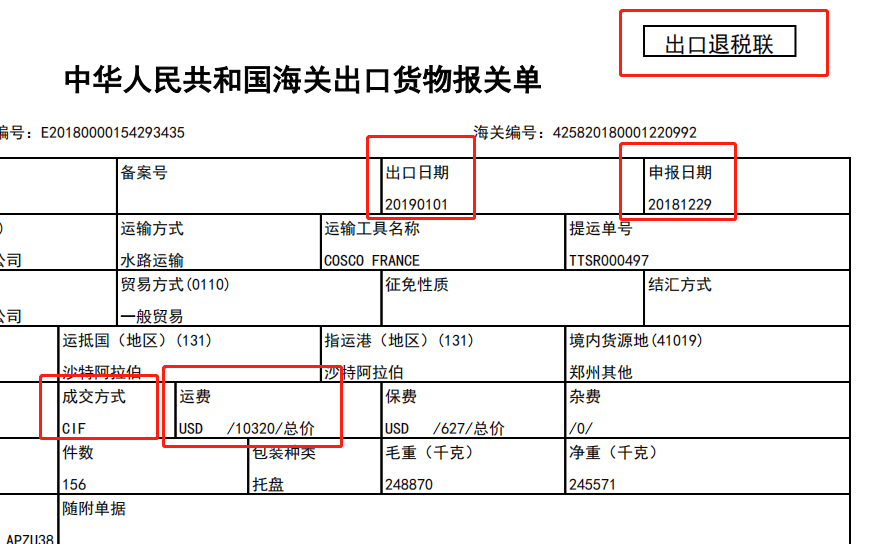